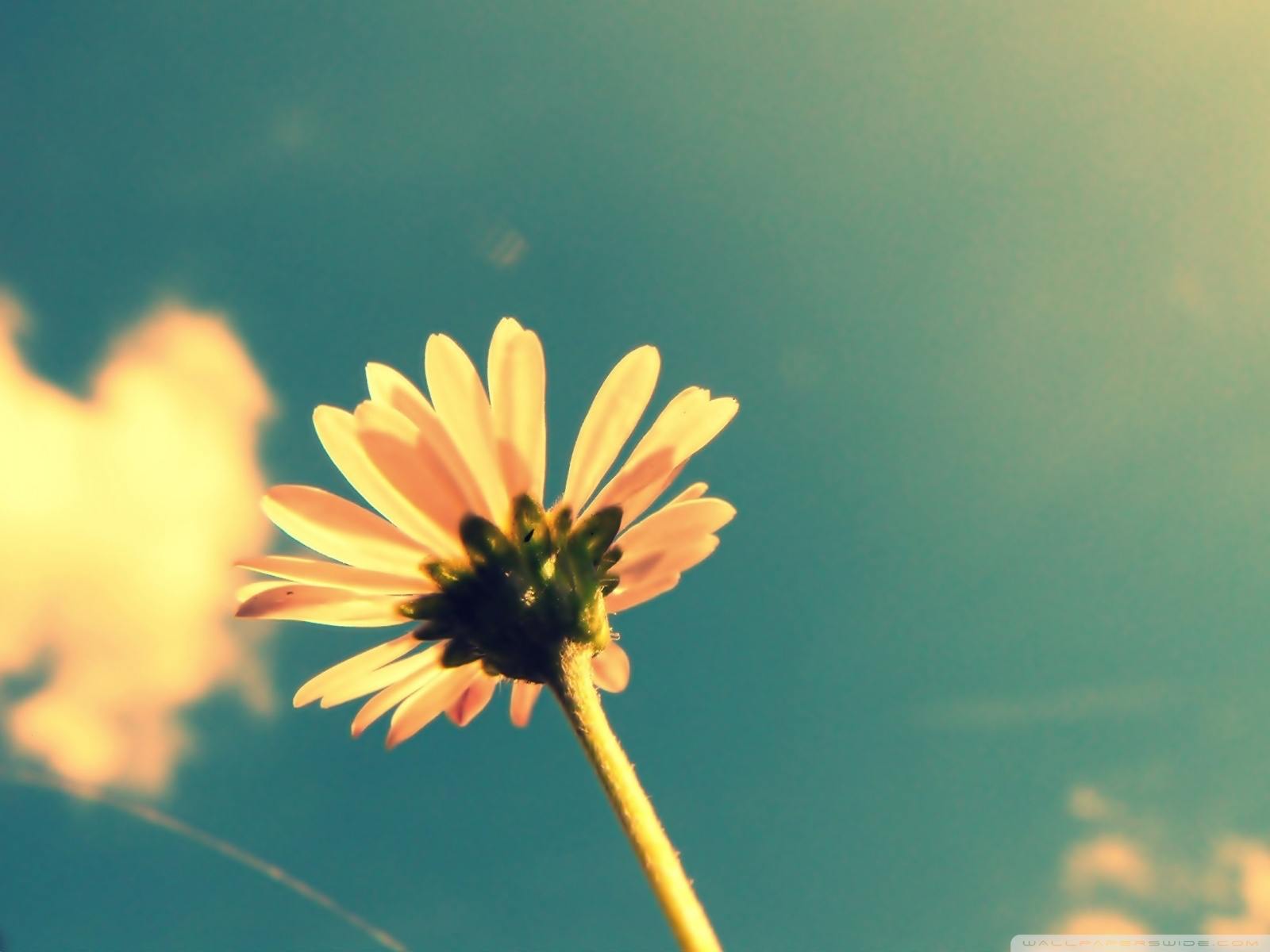 Welcome to Northwood!
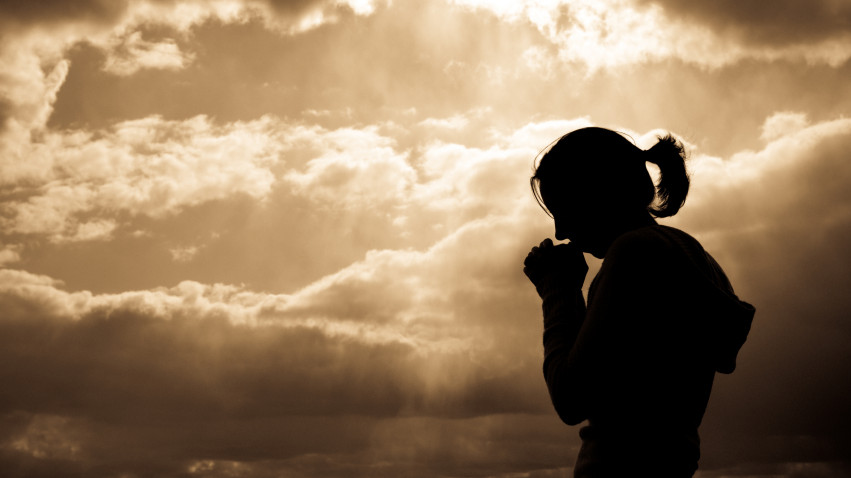 Breaking Free from the
Pharisee in Me
Woe #1
Shutting the door of the kingdom
Matthew 23:13
“But woe to you, scribes and Pharisees, hypocrites! For you shut the kingdom of heaven in people's faces. For you neither enter yourselves nor allow those who would enter to go in.”
Matthew 23:13
“But woe to you, scribes and Pharisees, hypocrites! For you shut the kingdom of heaven in people's faces. For you neither enter yourselves nor allow those who would enter to go in.”
Woe #2
Negative evangelism
Matthew 23:15
Woe to you, scribes and Pharisees, hypocrites! For you travel across sea and land to make a single proselyte, and when he becomes a proselyte, you make him twice as much a child of hell as yourselves.
Matthew 23:15
Woe to you, scribes and Pharisees, hypocrites! For you travel across sea and land to make a single proselyte, and when he becomes a proselyte, you make him twice as much a child of hell as yourselves.
Woe #3
Creative lying
Matthew 23:16-17
“Woe to you, blind guides, who say, ‘If anyone swears by the temple, it is nothing, but if  anyone swears by the gold of the temple, he is bound by his oath.’ You blind fools! For which is greater, the gold or the temple that has made the gold sacred?
Matthew 23:16-17
“Woe to you, blind guides, who say, ‘If anyone swears by the temple, it is nothing, but if anyone swears by the gold of the temple, he is bound by his oath.’ You blind fools! For which is greater, the gold or the temple that has made the gold sacred?
Matthew 23:16-17
“Woe to you, blind guides, who say, ‘If anyone swears by the temple, it is nothing, but if  anyone swears by the gold of the temple, he is bound by his oath.’ You blind fools! For which is greater, the gold or the temple that has made the gold sacred?
Woe #4
Straining gnats and swallowing camels
Matthew 23:23
“Woe to you, scribes and Pharisees, hypocrites! For you tithe mint and dill and cumin, and have neglected the weightier matters of the law: justice and mercy and faithfulness. These you ought to have done, without neglecting the others.”
Matthew 23:23
“Woe to you, scribes and Pharisees, hypocrites! For you tithe mint and dill and cumin, and have neglected the weightier matters of the law: justice and mercy and faithfulness. These you ought to have done, without neglecting the others.”
Woe #5
Putting on a good show
Matthew 23:25-26
“Woe to you, scribes and Pharisees, hypocrites! For you clean the outside of the cup and the plate, but inside they are full of greed and self-indulgence. You blind Pharisee! First clean the inside of the cup and the plate, that the outside also may be clean.”
Matthew 23:25-26
“Woe to you, scribes and Pharisees, hypocrites! For you clean the outside of the cup and the plate, but inside they are full of greed and self-indulgence. You blind Pharisee! First clean the inside of the cup and the plate, that the outside also may be clean.”
Woe #6
Putting on a good show (part 2)
Matthew 23:27-28
“Woe to you, scribes and Pharisees, hypocrites! For you are like whitewashed tombs, which outwardly appear beautiful, but within are full of dead people's bones and all uncleanness. So you also outwardly appear righteous to others, but within you are full of hypocrisy and lawlessness.”
Matthew 23:27-28
“Woe to you, scribes and Pharisees, hypocrites! For you are like whitewashed tombs, which outwardly appear beautiful, but within are full of dead people's bones and all uncleanness. So you also outwardly appear righteous to others, but within you are full of hypocrisy and lawlessness.”
Woe #7
Persecuting those who point out your sins
Matthew 23:29-31
“Woe to you, scribes and Pharisees, hypocrites! For you build the tombs of the prophets and decorate the monuments of the righteous, saying, ‘If we had lived in the days of our fathers, we would not have taken part with them in shedding the blood of the prophets.’ Thus you witness against yourselves that you  are sons of those who murdered the prophets.”
Matthew 23:29-31
“Woe to you, scribes and Pharisees, hypocrites! For you build the tombs of the prophets and decorate the monuments of the righteous, saying, ‘If we had lived in the days of our fathers, we would not have taken part with them in shedding the blood of the prophets.’ Thus you witness against yourselves that you are sons of those who murdered the prophets.”
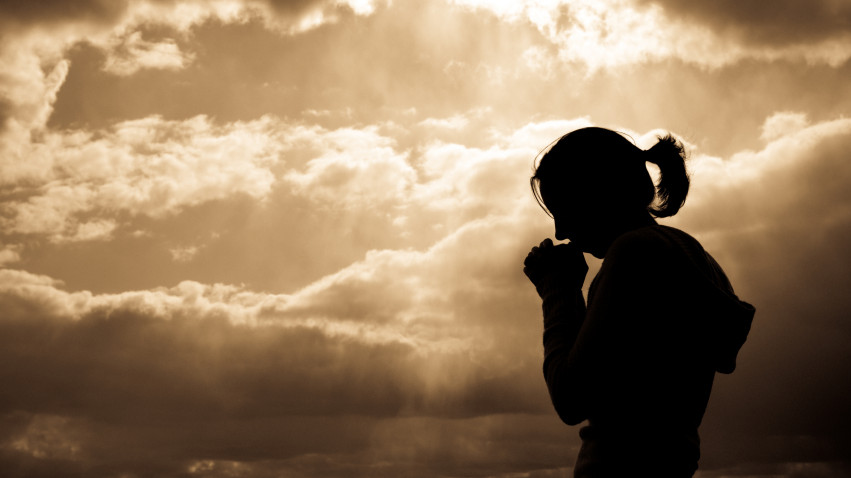 Humble yourself in honest confession about your brokenness.
Ask God to expose your pride.
Do justice, love kindness, and walk humbly with your God.